Table 1
Table 4
Table 7
Table 10
Table 2
Table 5
Table 8
Table 11
Table 3
Table 6
Table 9
Table 12
1 .........................
2 .........................
3 .........................
4 .........................
5 .........................
6 .........................
7 .........................
8 .........................
1 .........................
2 .........................
3 .........................
4 .........................
5 .........................
6 .........................
7 .........................
8 .........................
1 .........................
2 .........................
3 .........................
4 .........................
5 .........................
6 .........................
7 .........................
8 .........................
1 .........................
2 .........................
3 .........................
4 .........................
5 .........................
6 .........................
7 .........................
8 .........................
1 .........................
2 .........................
3 .........................
4 .........................
5 .........................
6 .........................
7 .........................
8 .........................
1 .........................
2 .........................
3 .........................
4 .........................
5 .........................
6 .........................
7 .........................
8 .........................
1 .........................
2 .........................
3 .........................
4 .........................
5 .........................
6 .........................
7 .........................
8 .........................
1 .........................
2 .........................
3 .........................
4 .........................
5 .........................
6 .........................
7 .........................
8 .........................
1 .........................
2 .........................
3 .........................
4 .........................
5 .........................
6 .........................
7 .........................
8 .........................
1 .........................
2 .........................
3 .........................
4 .........................
5 .........................
6 .........................
7 .........................
8 .........................
1 .........................
2 .........................
3 .........................
4 .........................
5 .........................
6 .........................
7 .........................
8 .........................
1 .........................
2 .........................
3 .........................
4 .........................
5 .........................
6 .........................
7 .........................
8 .........................
Wedding seating chart template
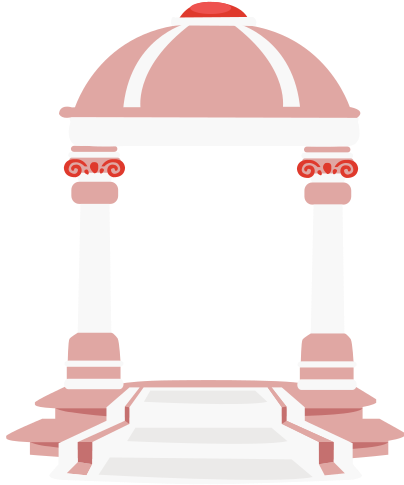 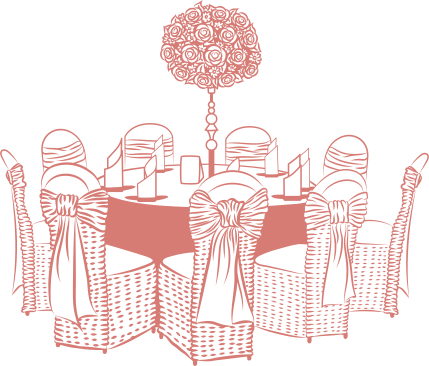 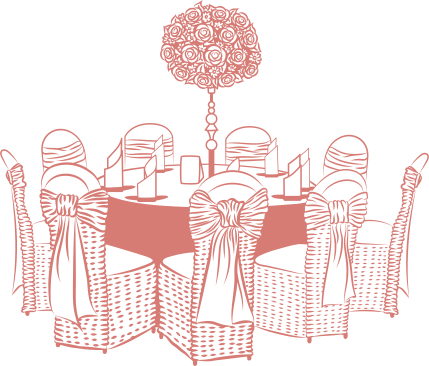 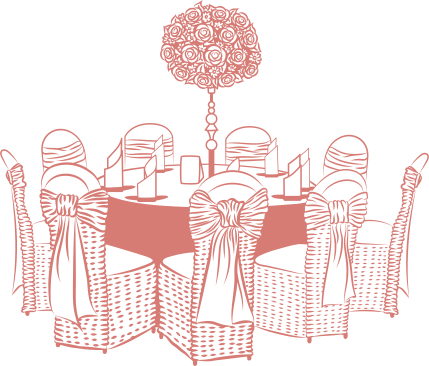 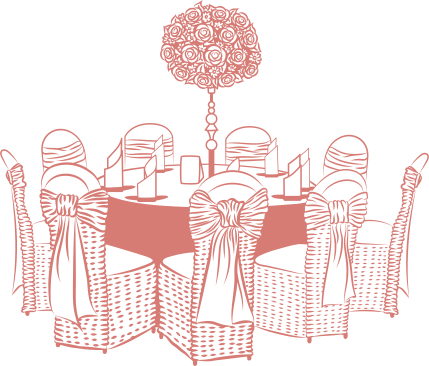 Table 3
Table 4
Table 1
Table 2
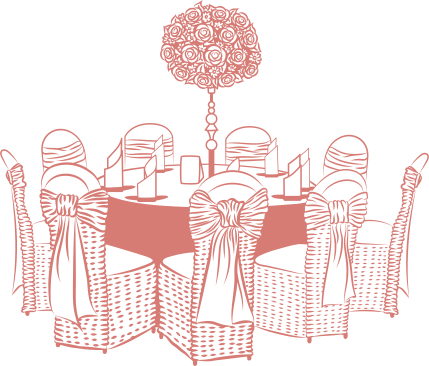 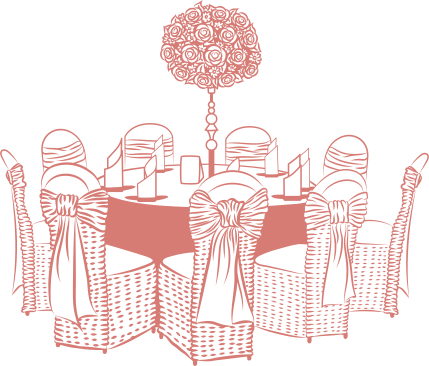 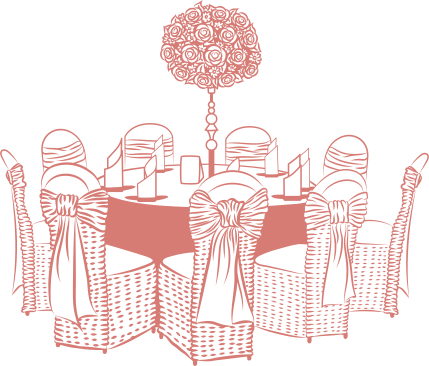 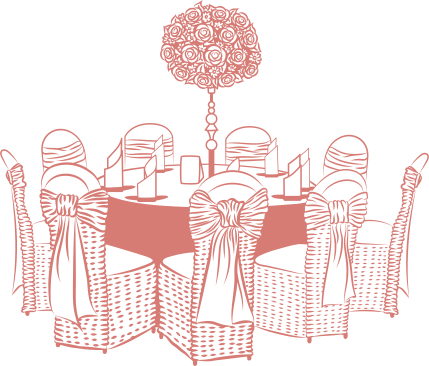 Table 7
Table 8
Table 5
Table 6
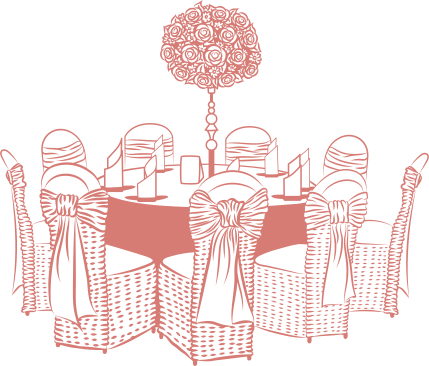 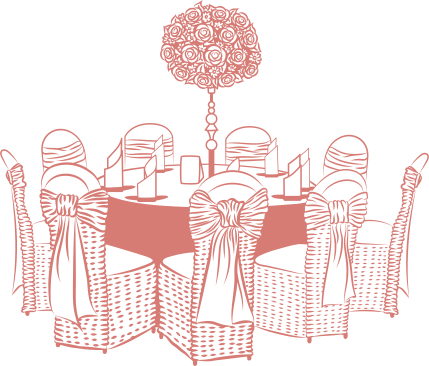 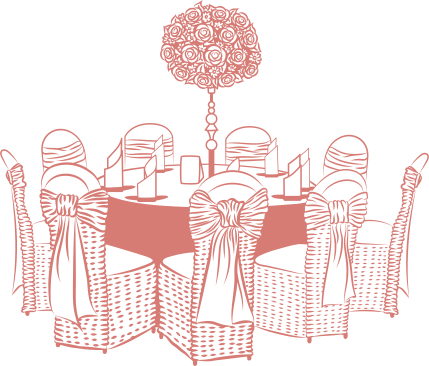 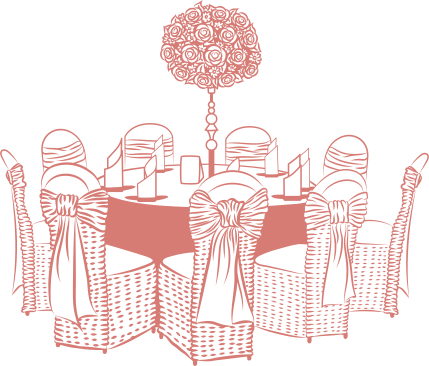 Table 9
Table 10
Table 11
Table 12
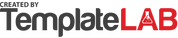